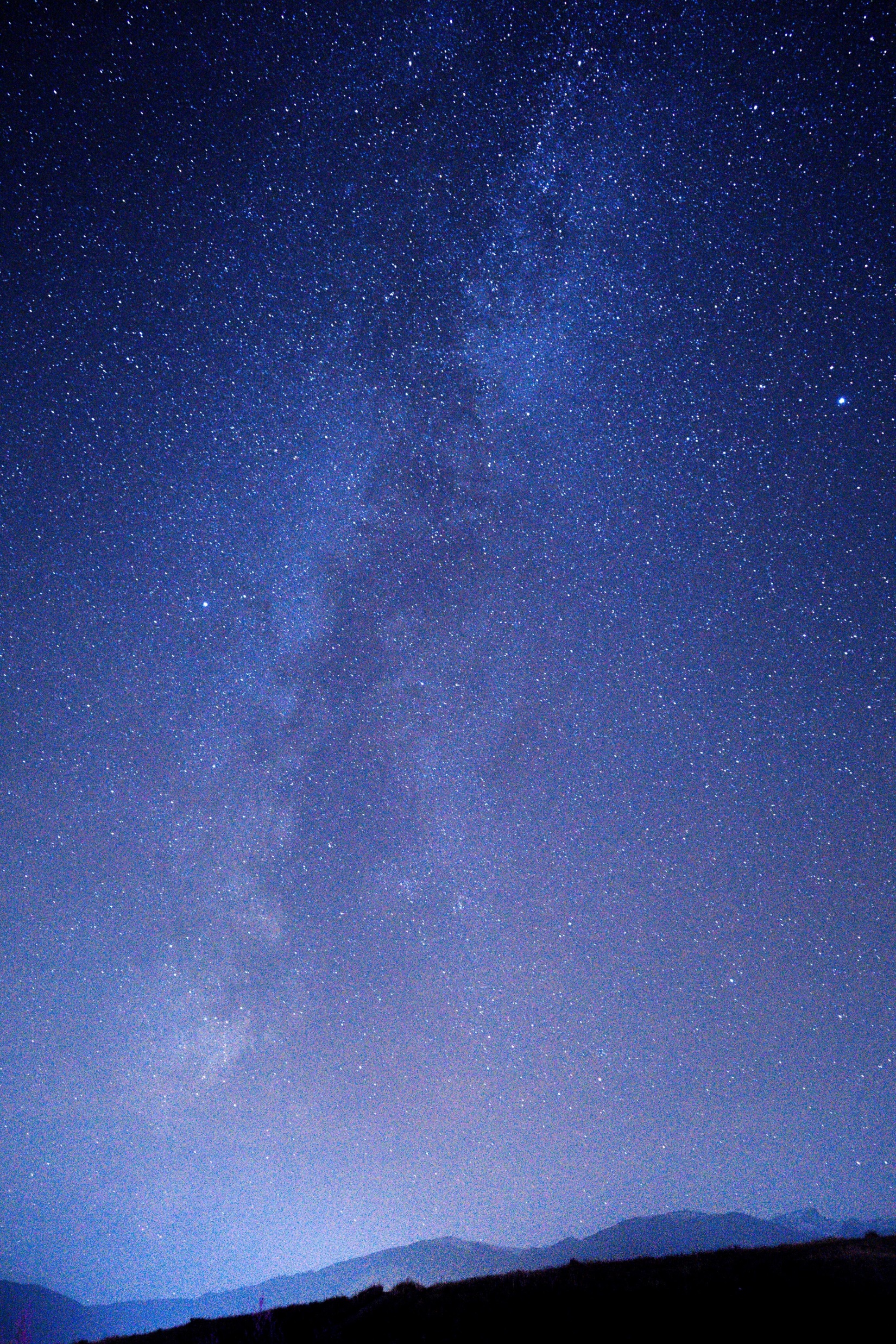 せ　き　 す　い　　き
赤水忌
赤水先生の偉業を星空と食で感じてみよう！
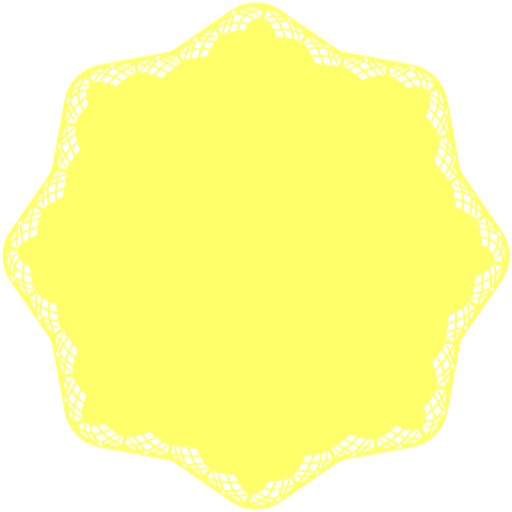 日時
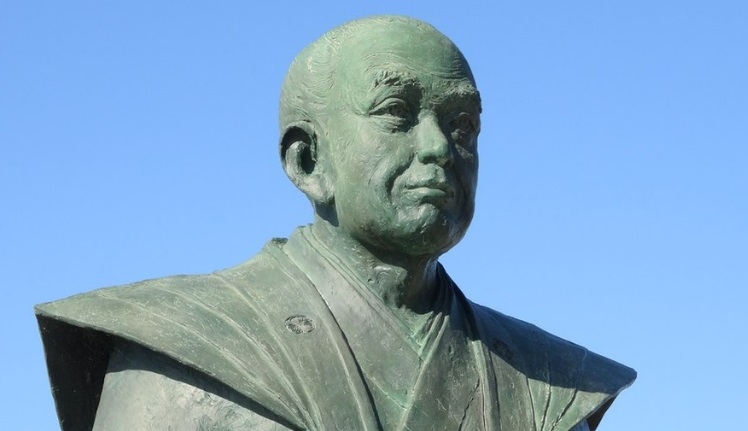 令和　 年　　月　　　日（日）
15：00～19：00
8
6
18
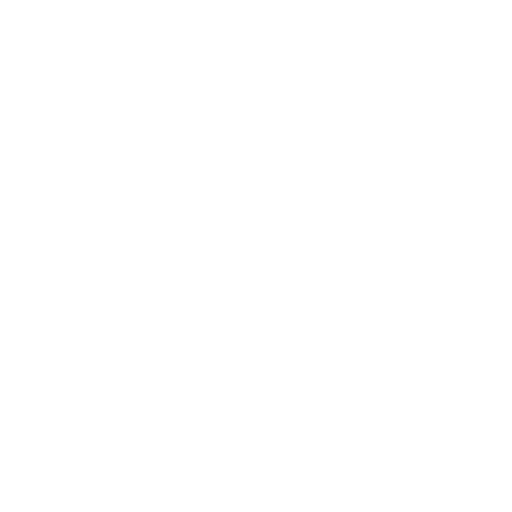 高萩市文化会館
場所
第1、2会議室/ロビー/駐車場
(参加費無料、申込期限８月１２日）
長久保赤水：　江戸時代にベストセラーの実用地図を作った地理学者であり、日本で初めて　　
　　　　　　　　　星座早見盤を作った天文学者であり、農民を救う農政学者でもあった。
赤水忌：　月を見て詩をつくる赤水にちなんで命日(新暦8月31日）に近く、月の観察に適した
　　　　　　日に望遠鏡やプラネタリウムで月や星座を見て、学者赤水を紹介するものです。
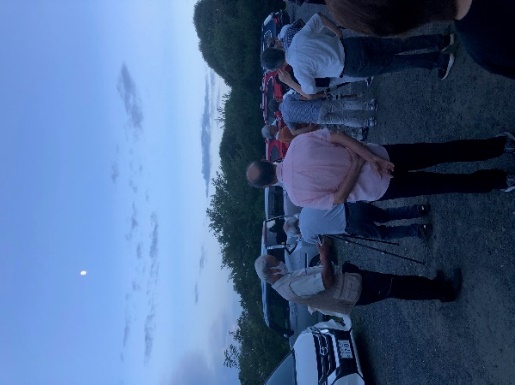 こんなことをやるよ
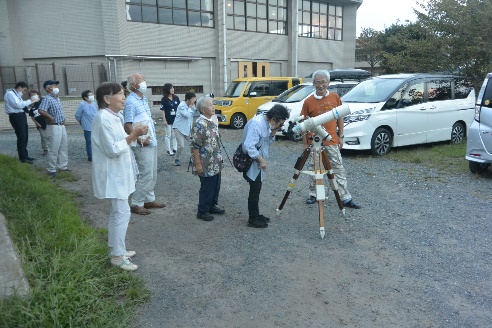 先ずは資料館で赤水図の見学
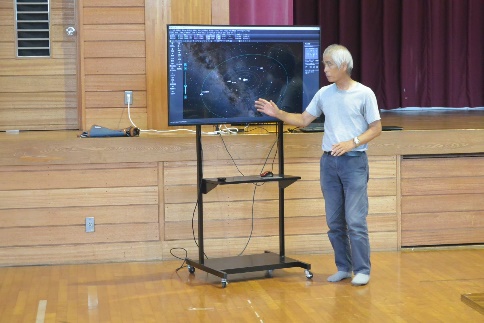 夕方の月の観察
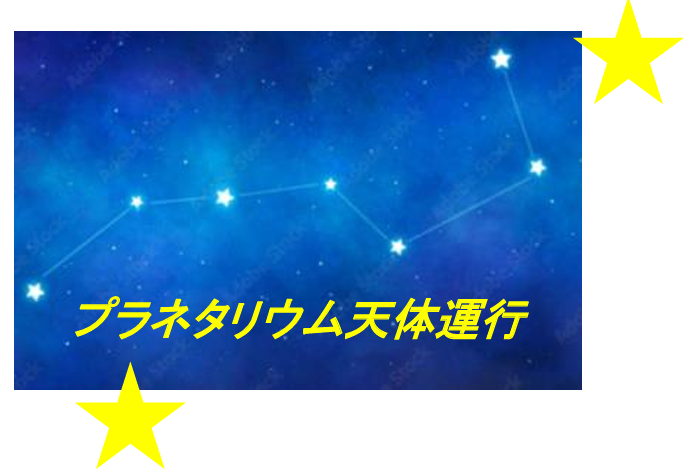 星座や惑星を解説
お茶会：高萩朗読グループ
　　　　による宮沢賢治作
　　　　双子の星の朗読
　　　（お茶とおはぎ付き）
望遠鏡で月の観察
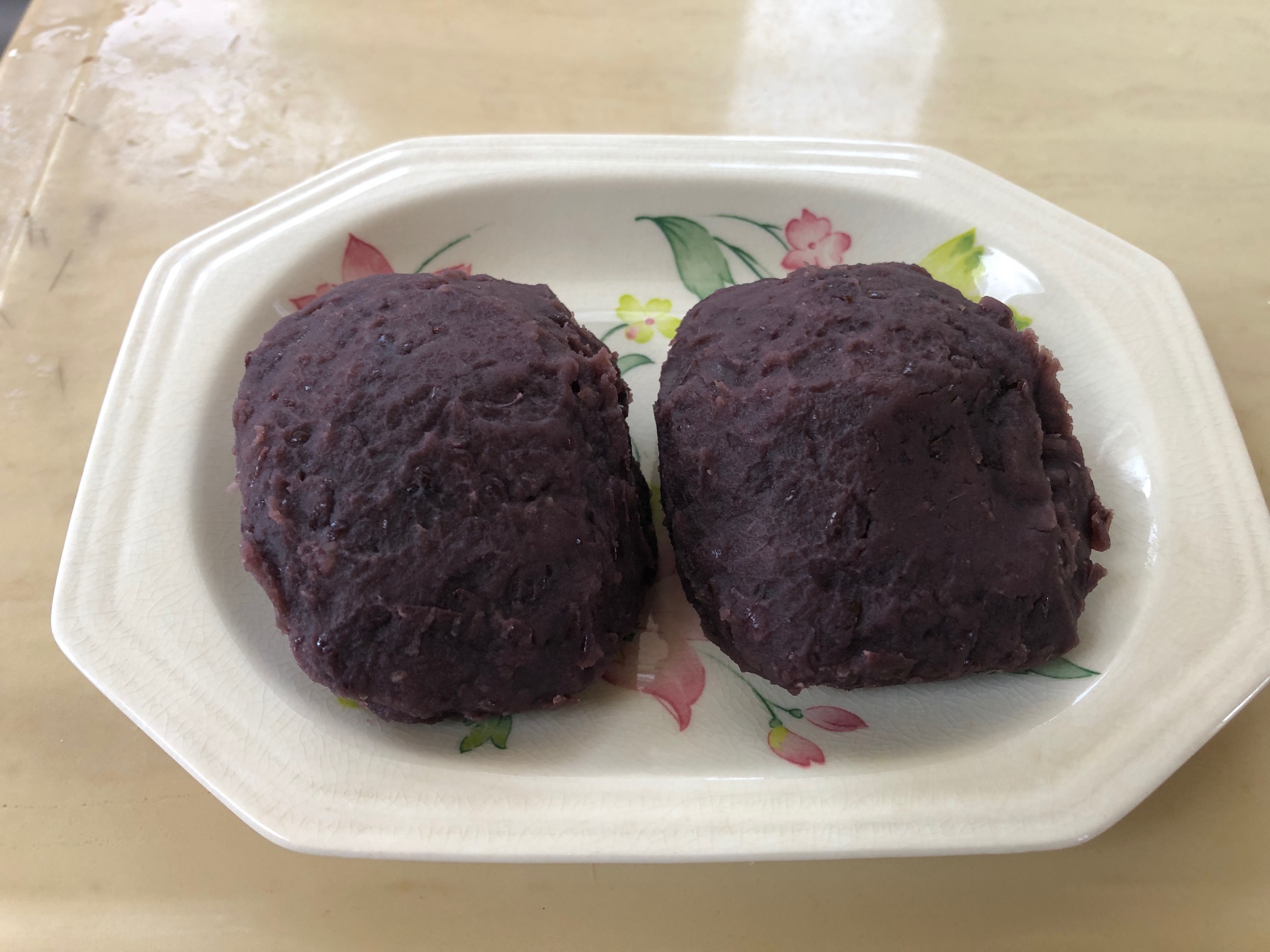 おはぎ
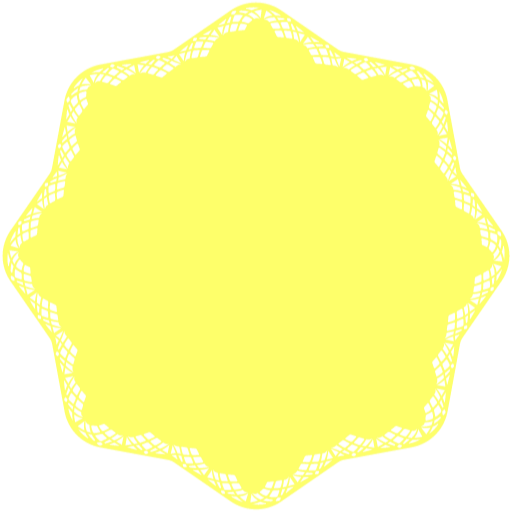 申込
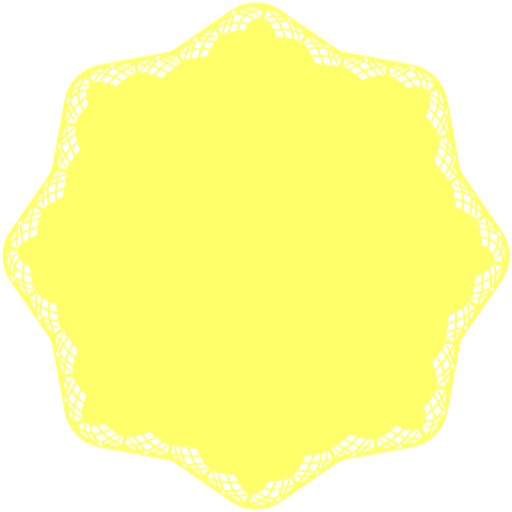 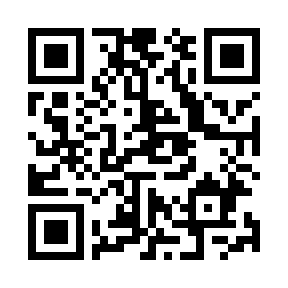 下記事務局へ電話するか、右QRコードからお申し込みください。
後援
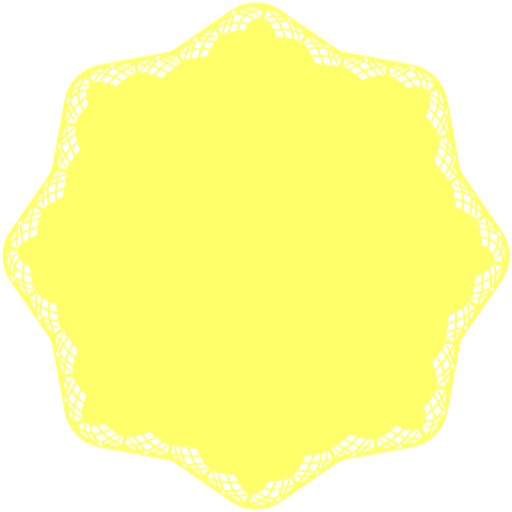 赤水顕彰会事務局(三浦）080－3421－0196
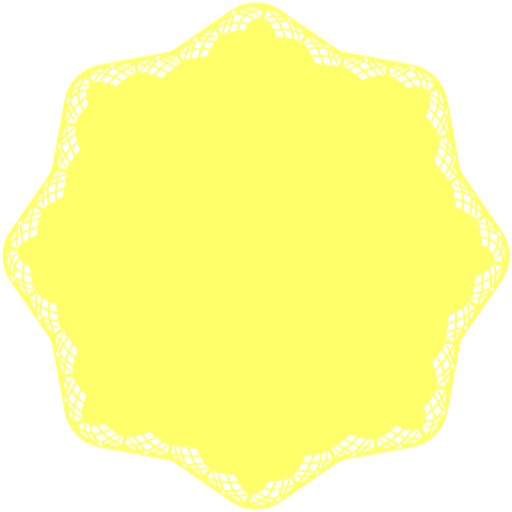 主催
協力
高萩市教育委員会
長久保赤水顕彰会
すばる天文同好会